Straw Tracker Barrel status report
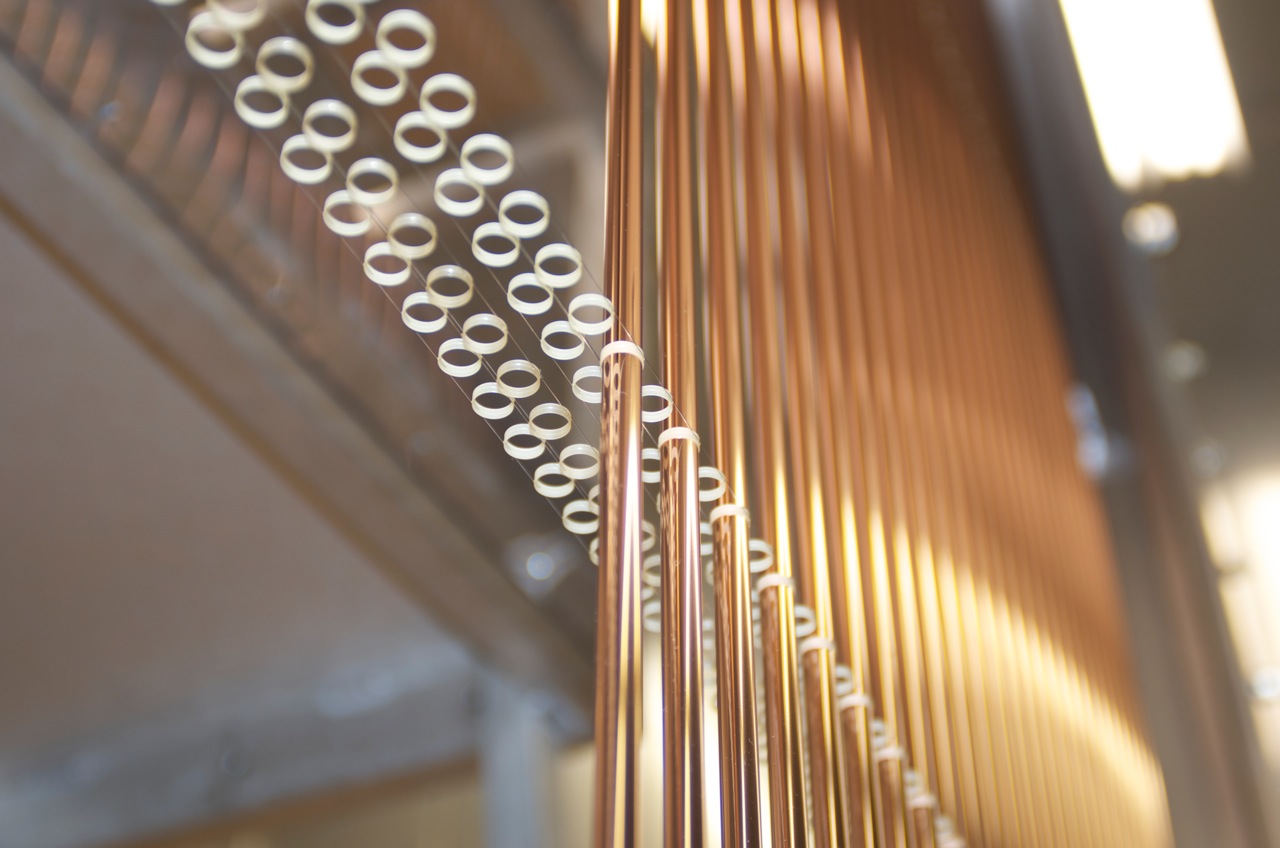 [Speaker Notes: Good moning. I want to told about straw tracker in the different experiment.]
Detection process
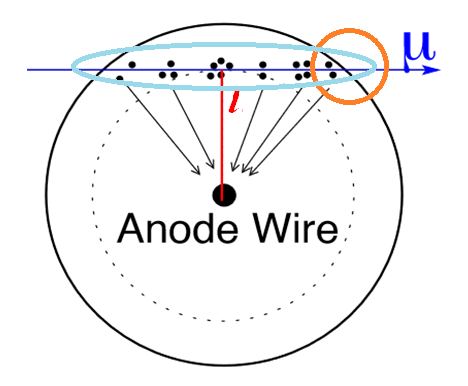 Principle of a straw position measurement. A ionizing particle passes at the distance l from anode wire, creating ionization clusters along its path. The primary electrons will drift to the anode wire.
Explore the possibility of measuring the last electron in the track to use it as a trigger
It is necessary to measure the charge in the track to determine the value of dE/dx
[Speaker Notes: Principle of a straw position measurement. A ionizing particle passes at the distance r from anode wire, creating ionization clusters along its path. The primary electrons will drift to the anode wire. Measuring the drift time first came an electron we get the distance which flew from the anode a charged particle.]
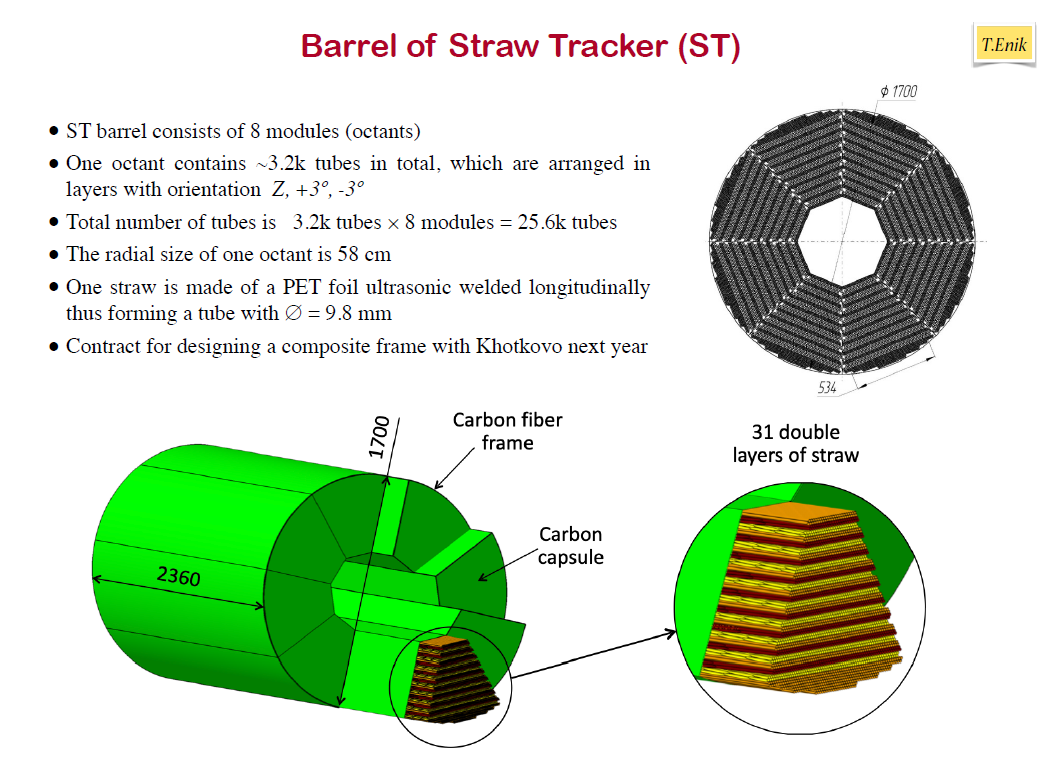 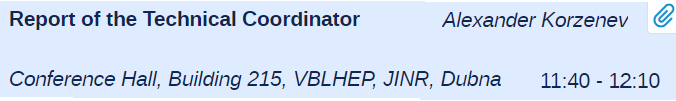 Two design of the straw-tube production
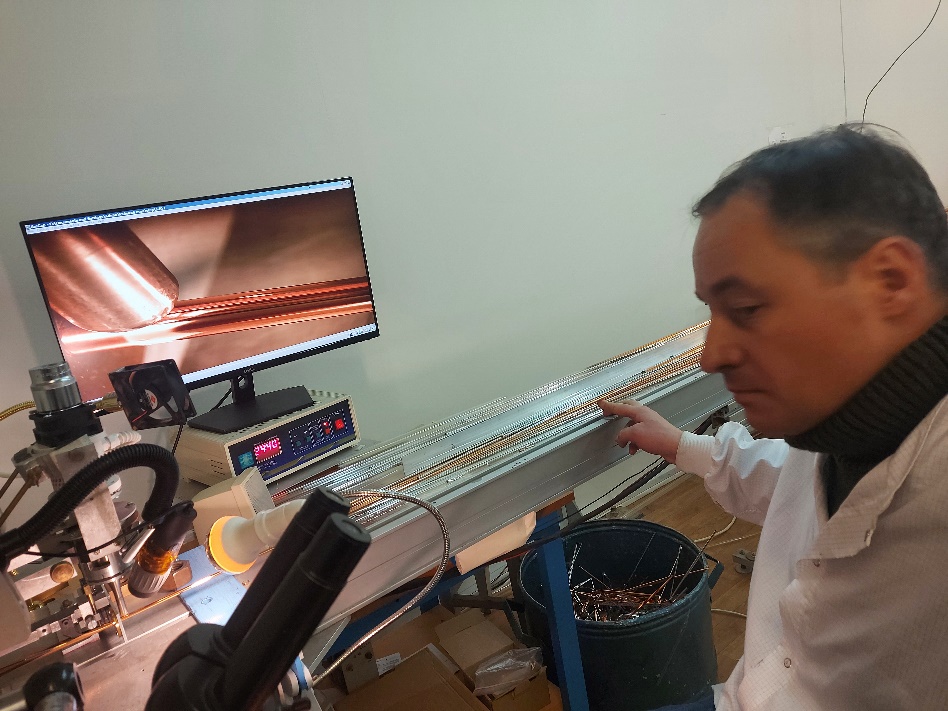 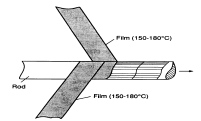 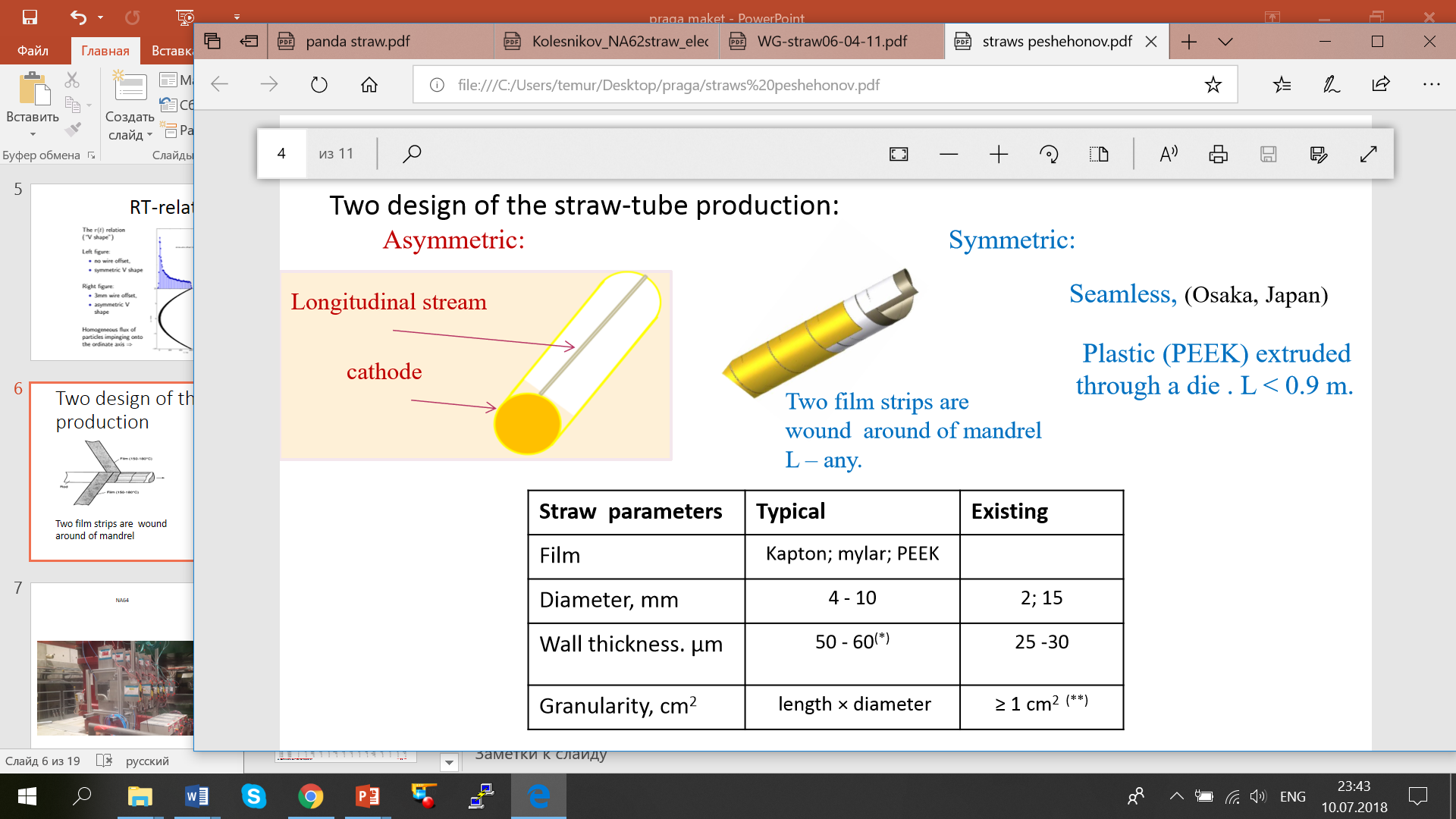 Straw winding. Two films revolve and stick together among themselves.
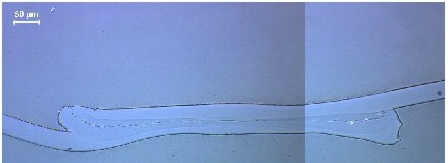 straw diameter from 2 mm to 18 mm
Ultrasonic welding of straws
straw diameter from 5 mm to 20 mm
both of these technologies are well developed at JINR
[Speaker Notes: The most popular two ways to manufacture straw. Wilding and ultrasonic welding. Two films revolve and stick together among themselves. This method has several drawbaks. One of which is elongation straw and falling tension. The advantage is a large overpressure limit. It is possible manufacture small radius straw-2mm.
 Another method are ultrasonic welding and produced about 15km straw tubes in the NA62.]
NA62(CERN,Geneva)
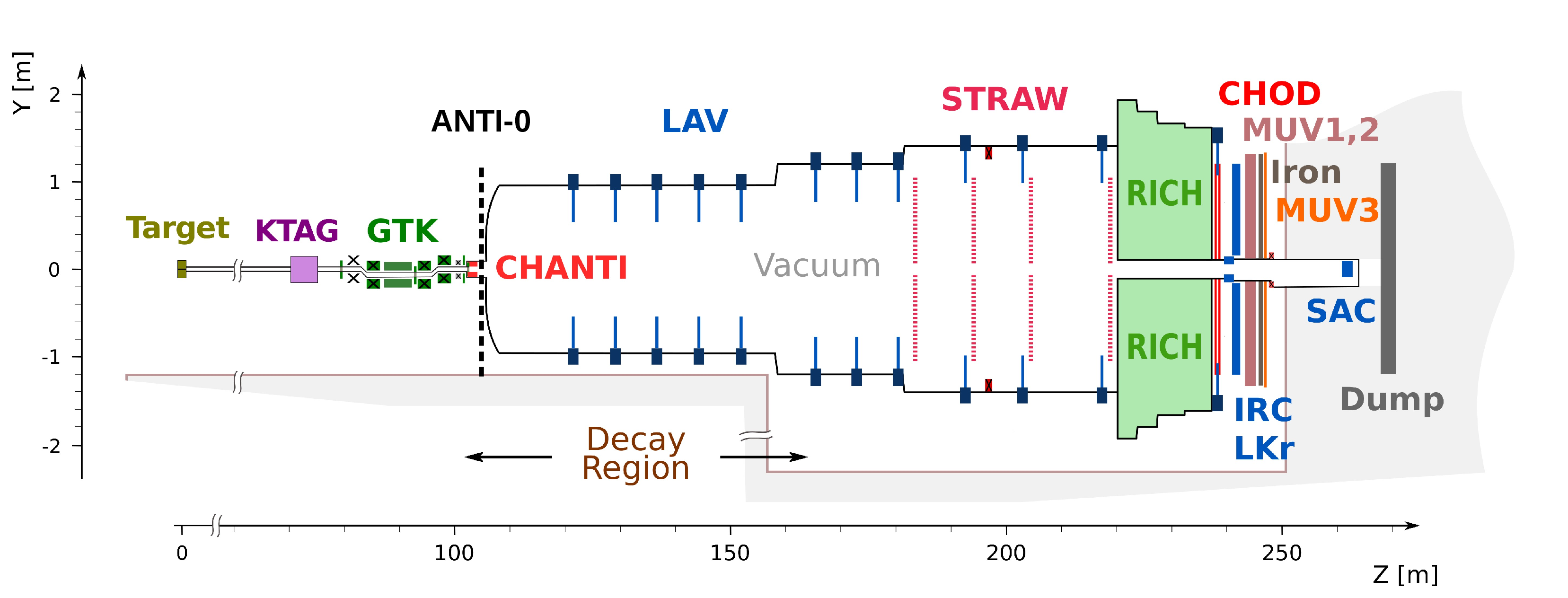 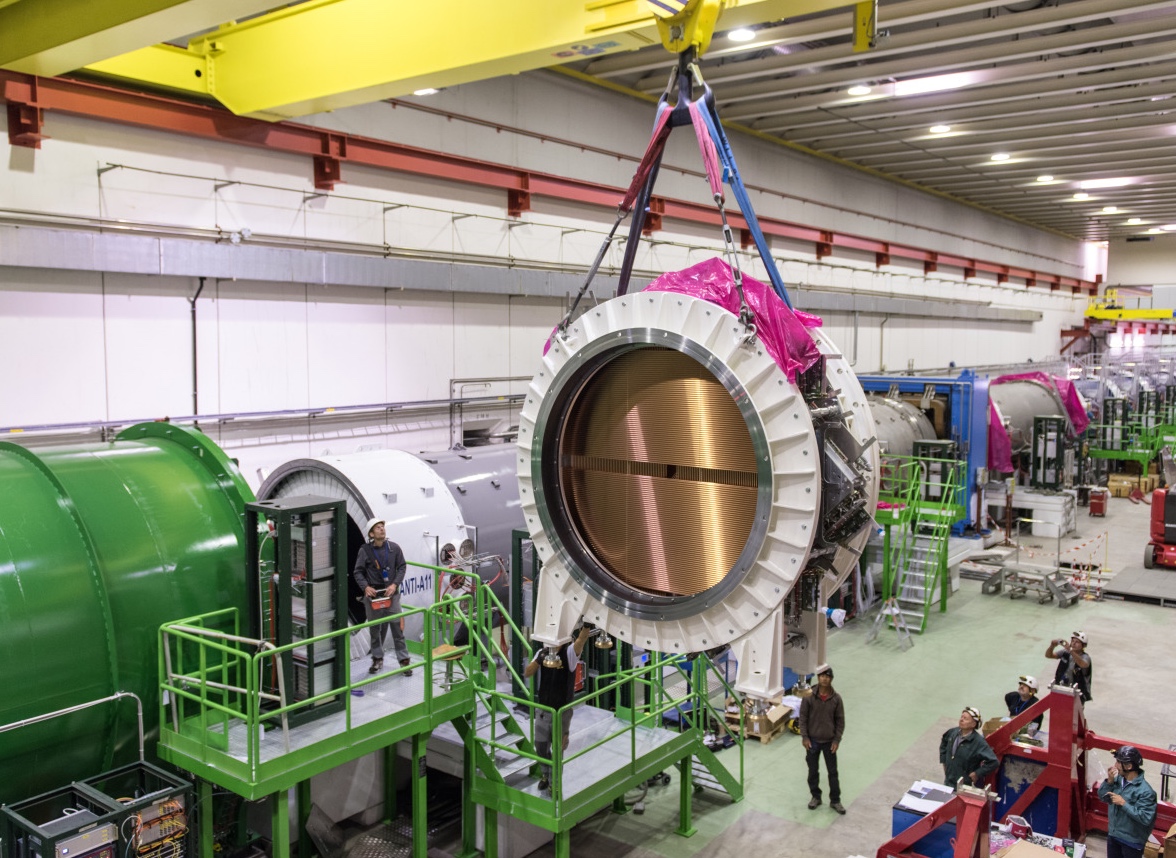 [Speaker Notes: in this experiment, we made about 8000 straws. 
the detector showed high reliability
Out of 8 thousand channels, only 1 channel failed in 5 years]
PANDA(FAIR,Darmstadt)
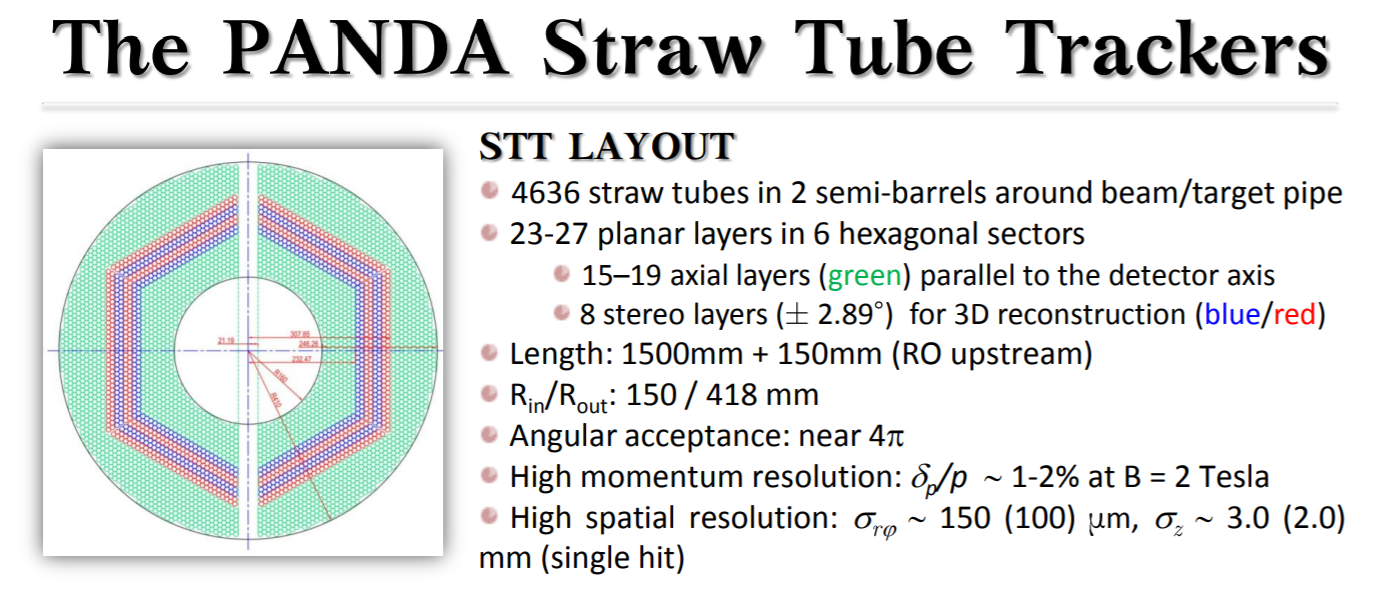 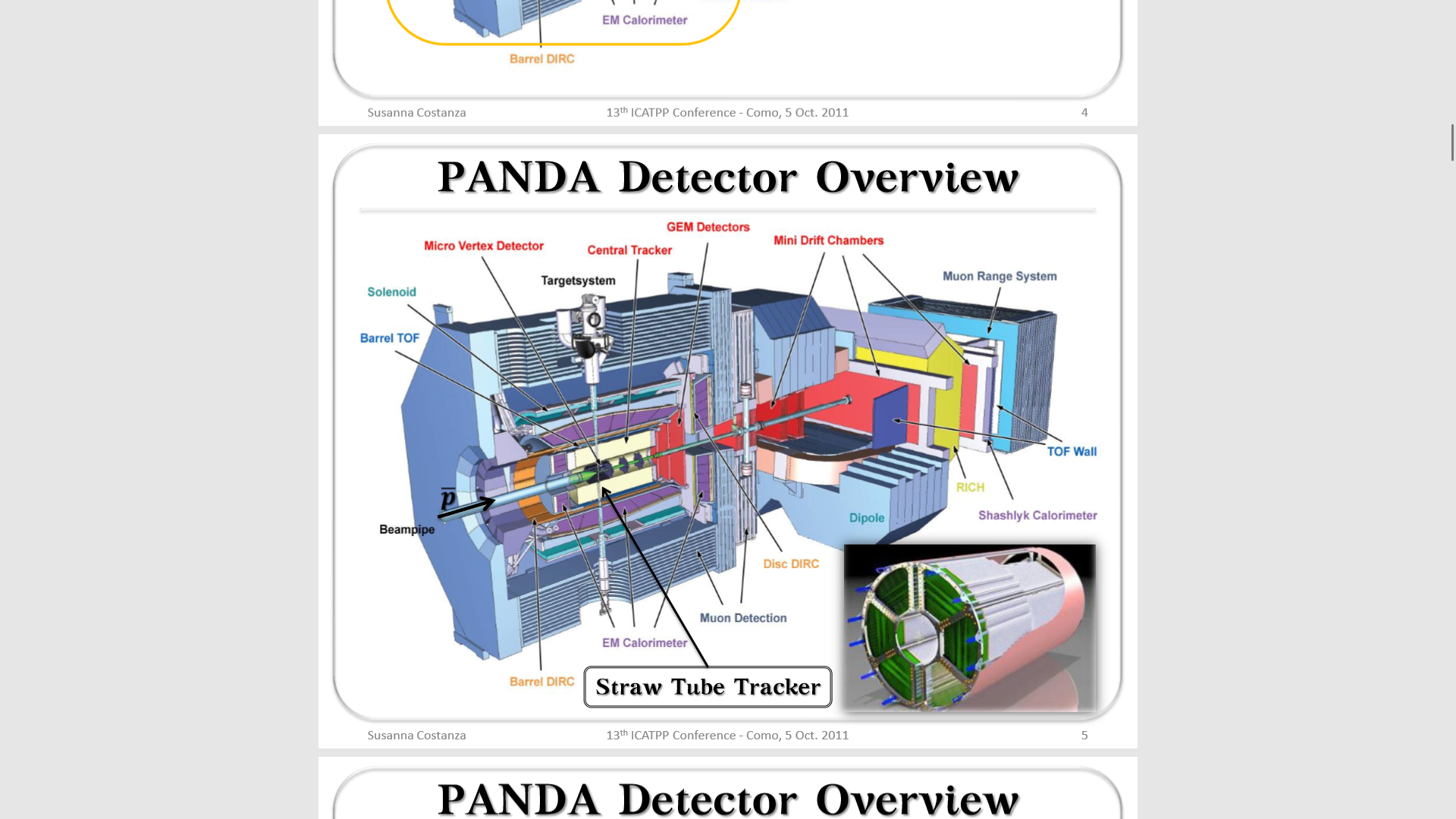 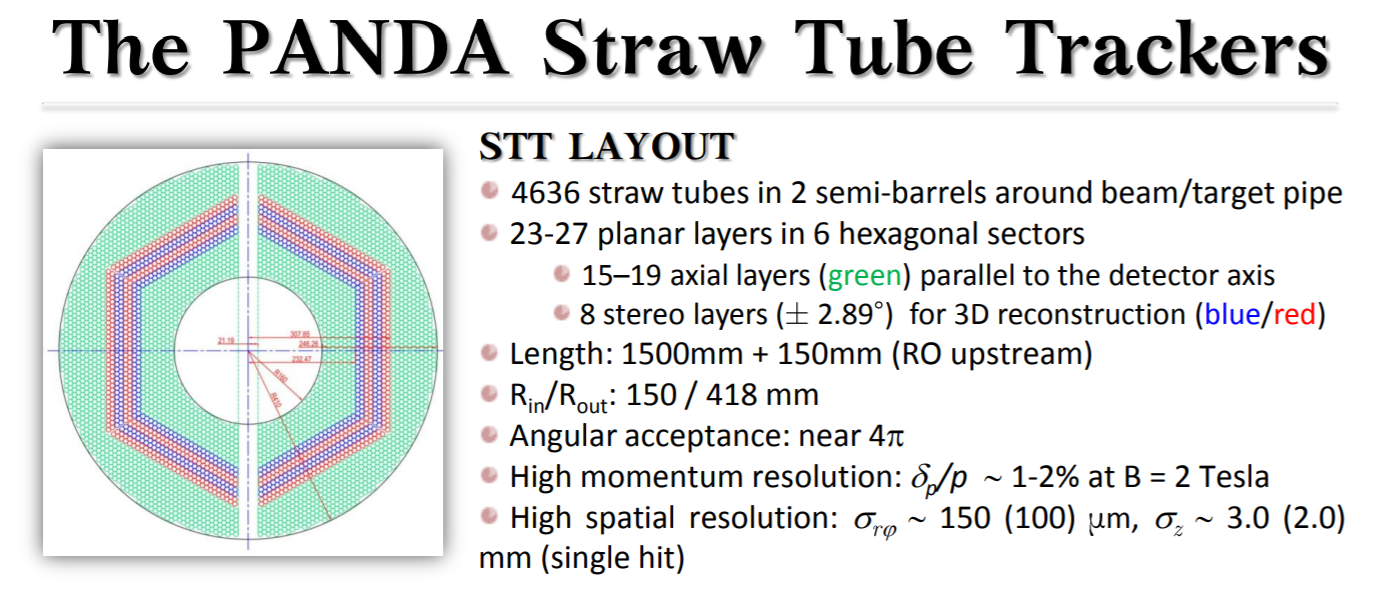 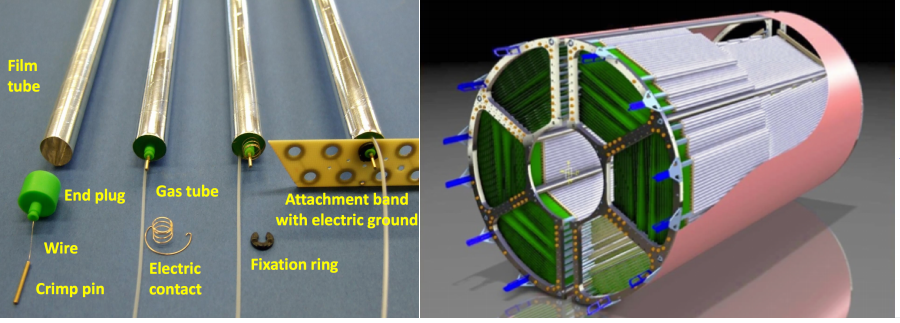 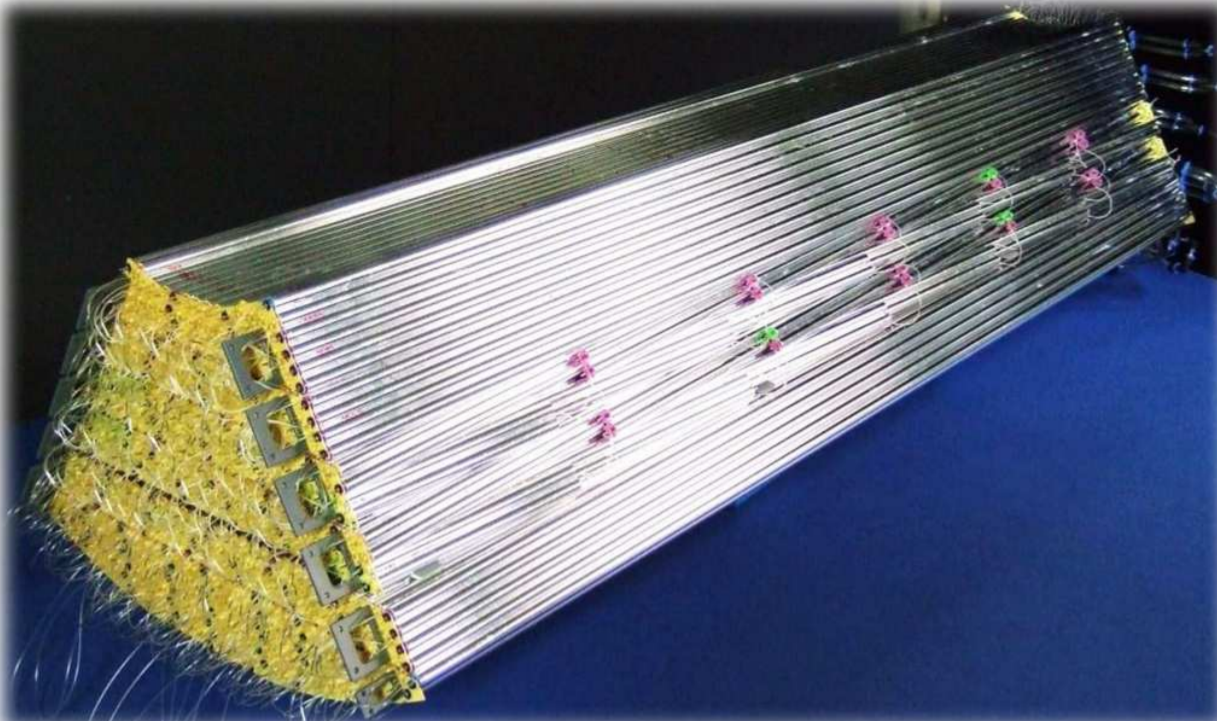 [Speaker Notes: the next experiment is panda
the idea of the design seems very original to us]
Mechanics
STRAW

Production- 1м/мin
Lenth- 5.5м
Diameter-от 5, 10, 20мм
thickness-15, 20, 36, 50 мкм
The film is available in Russia
Coating  is available in the Russian Federation
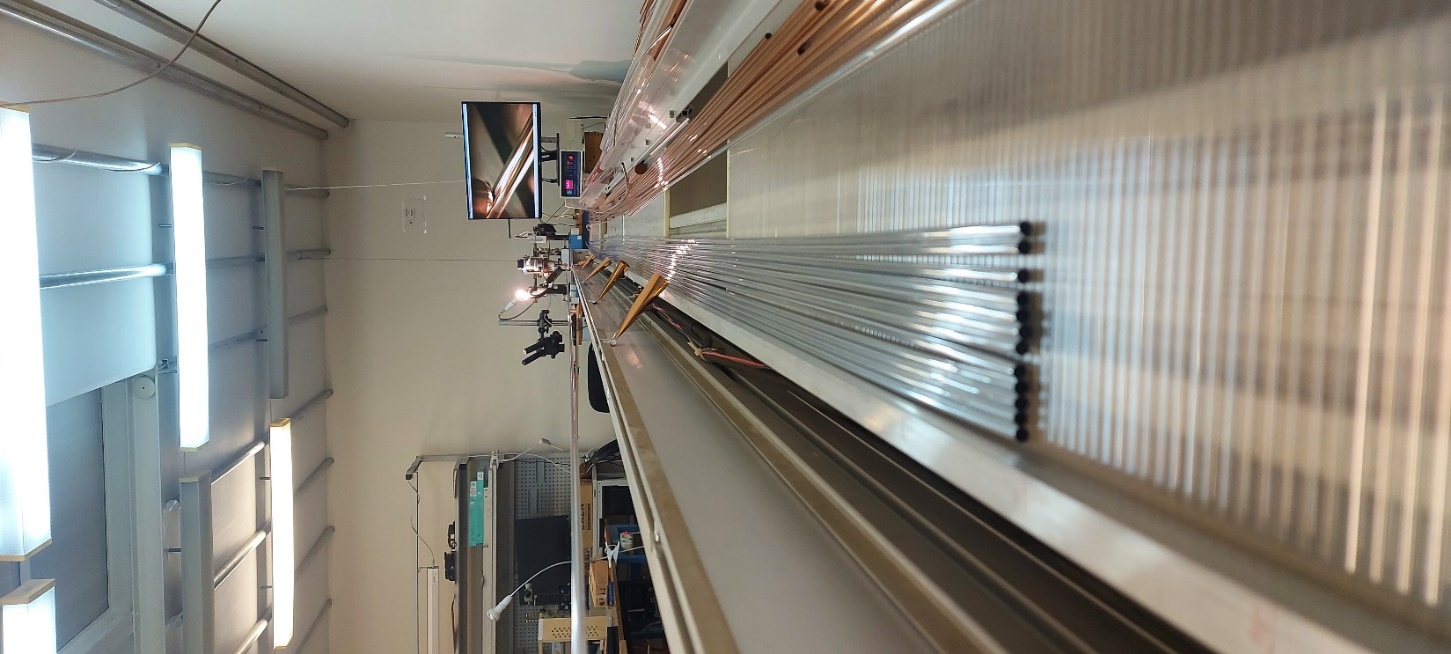 Mechanics
Components

Pins for anod
Endplag for straw
Adhesives
Crimpers
Prototypes
Straws different diameter 5,10,20mm(110str)
Prototyp ZUV(~110str)
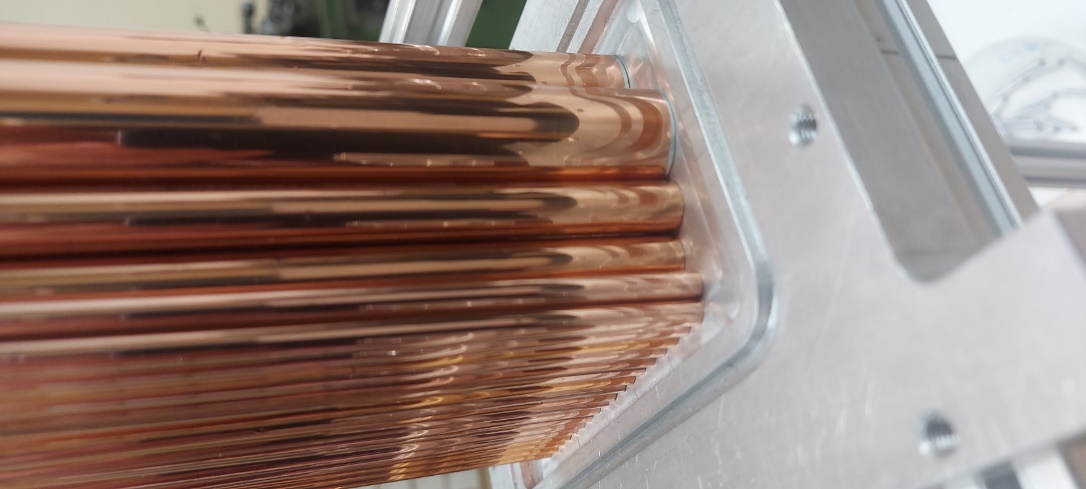 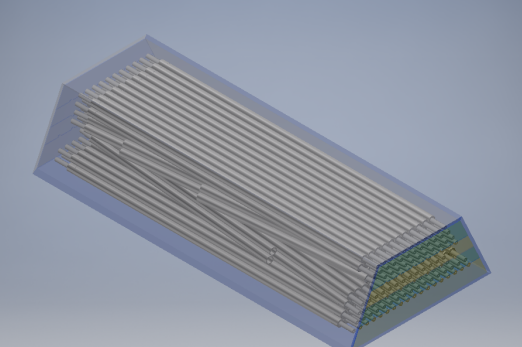 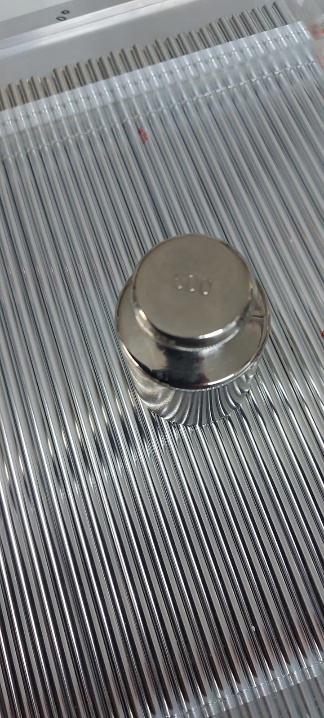 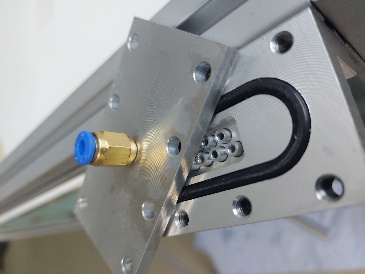 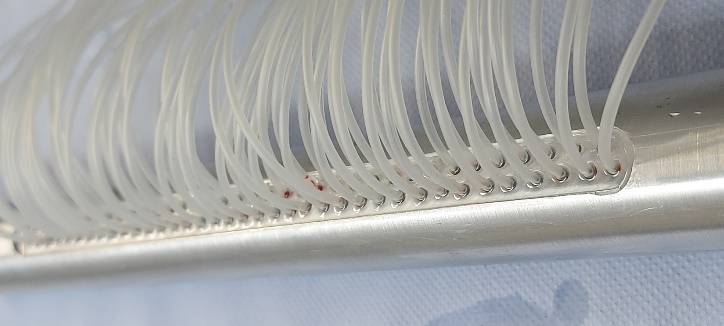 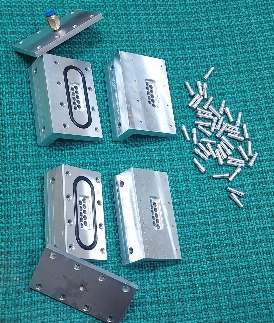 Test beam activities
Setup 1
Setup 2
Setup 3
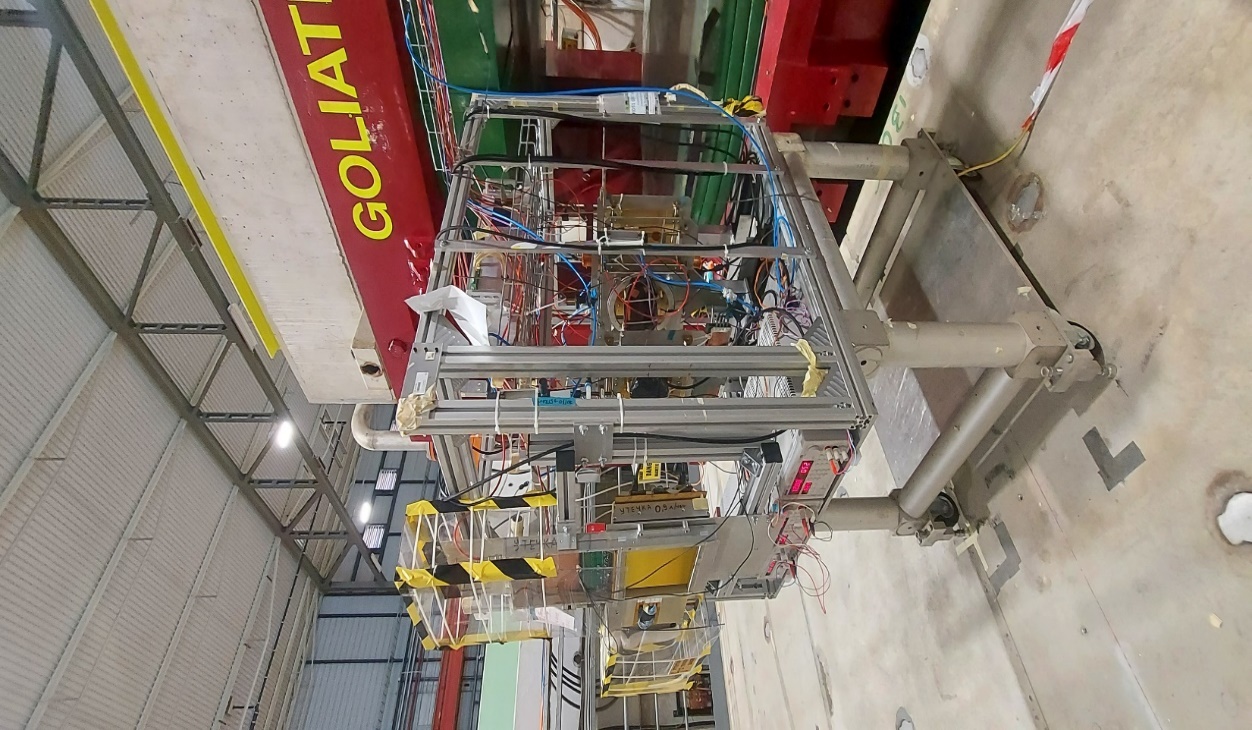 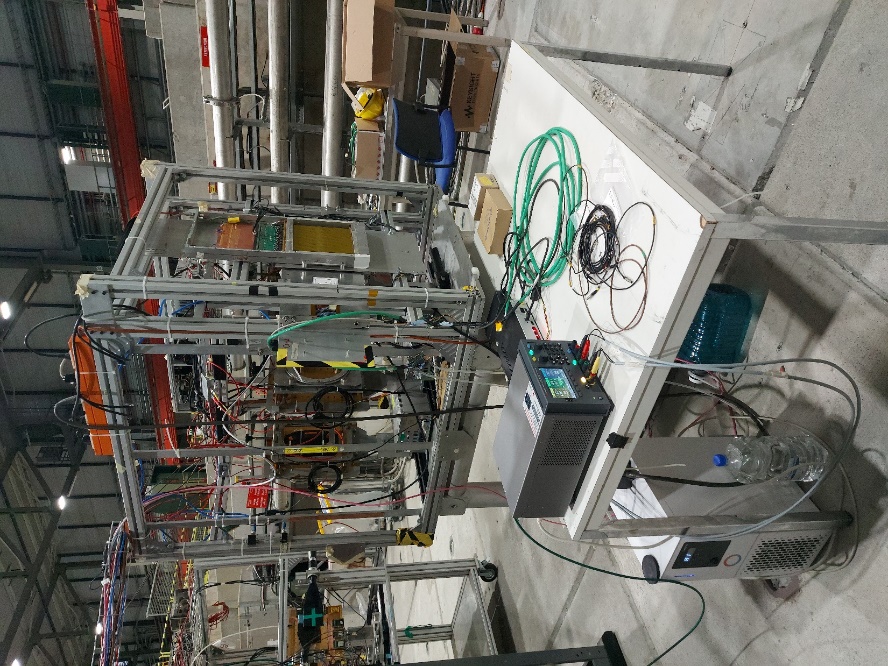 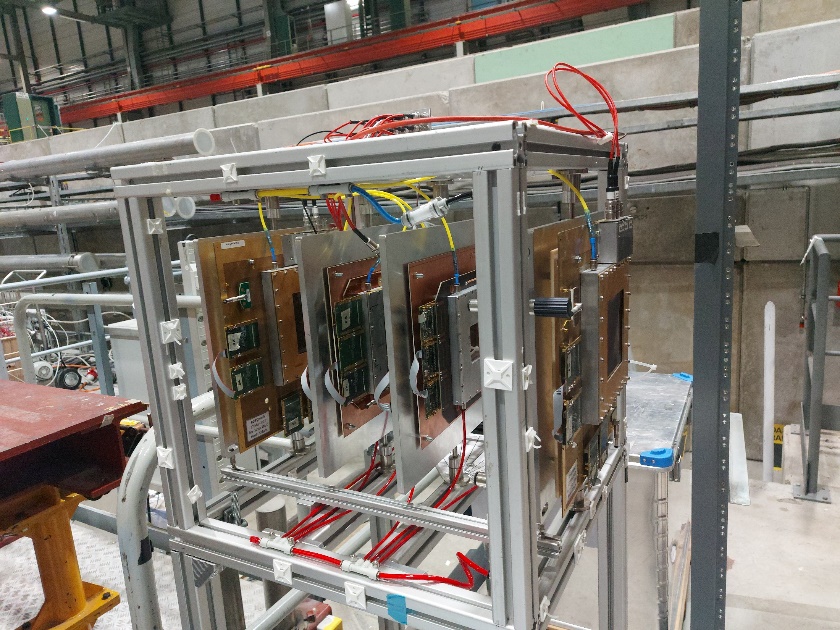 CERN, H4
4GEM +straw station
VMM3a readout
CERN, H4
4GEM +straw station
VMM3 readout
SRS +APV25 readout
CERN, H4 + H8 
4GEM +straw station
TIGER readout
ROTATED SETUP
Goal:
Minimalistic (self)tracking with 32 straws – possibility to get rough(?) coordinate information from straws themselves
Possibility to get rough R-T dependence
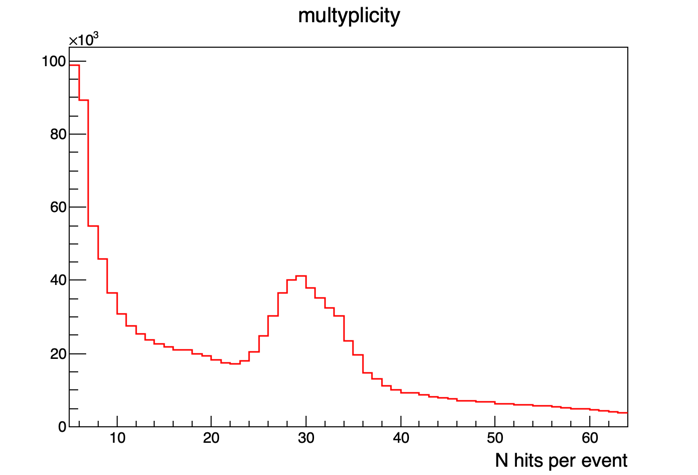 Very rough estimate: O(100k) tracks for every HV and gain settings
Data treatment requites a quite sophisticated analysis
2x32 straws
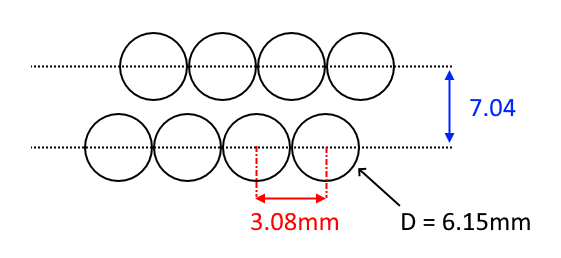 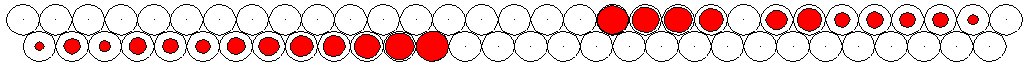 Conclusion
Decision on the choice of electronics
Works on the creation of ASIC.
Creating a prototype and obtaining experimental data on test beams
Reconstruction of the miniSPD stand (replacement of silicones, install GEM detectors)
Reconstruction of the miniDAQ stand (Konorov's import substitution)
Collaboration with RD 51, DUNE, NA62, NA64 to work in straw tracker to find the optimal solution for electronics
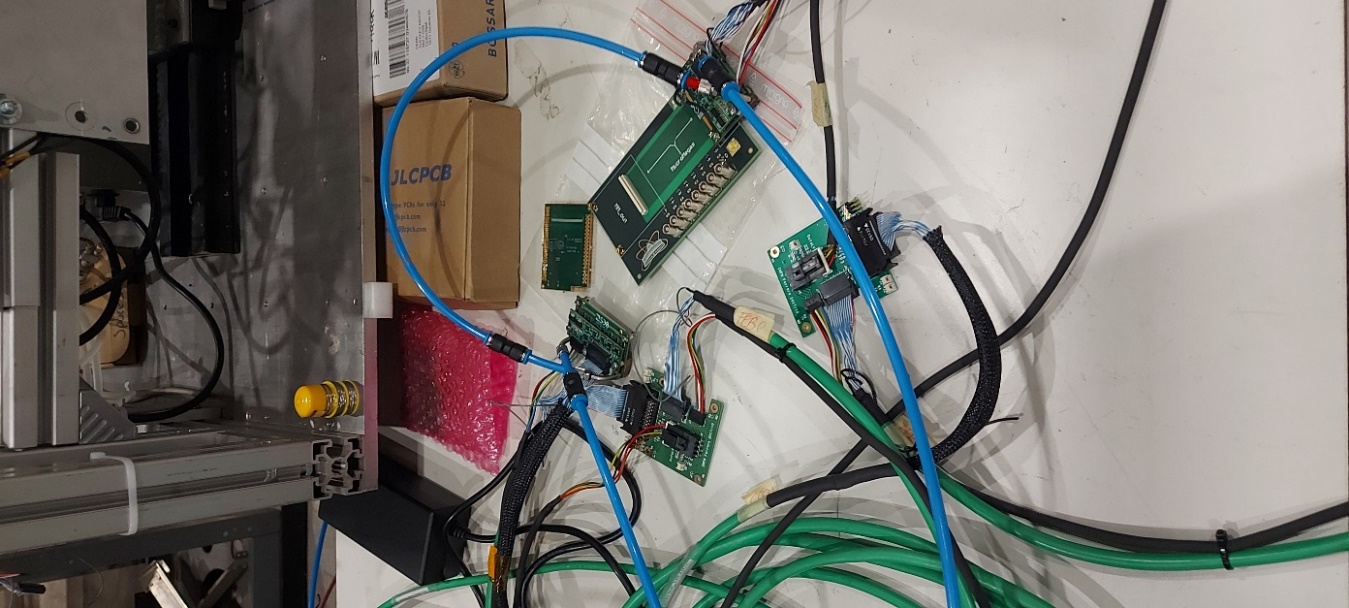 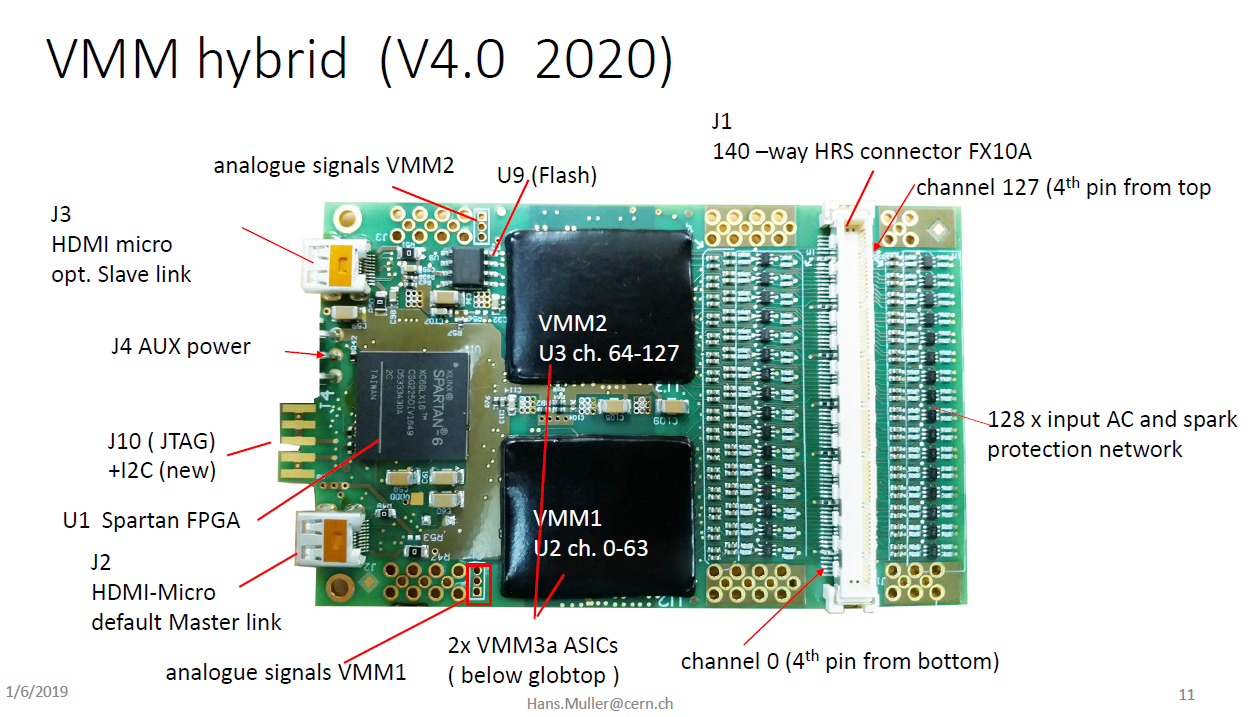 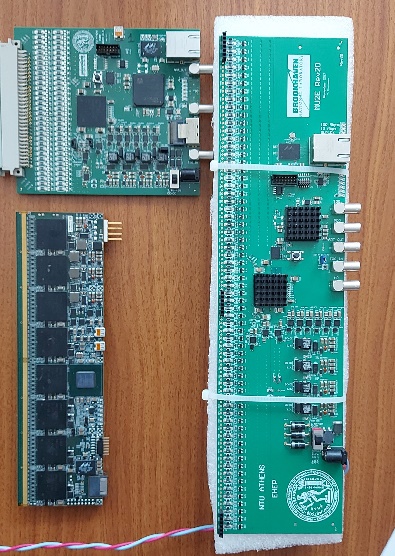 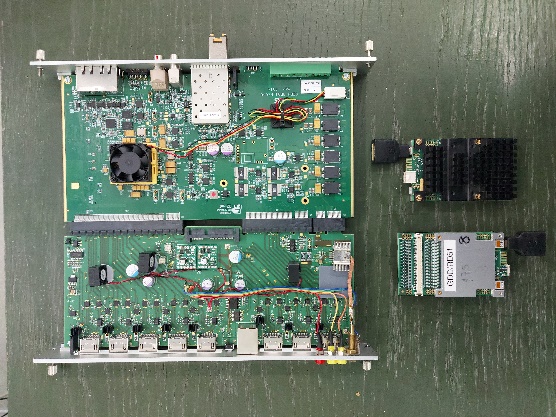